Mount House School Baking Bookletsummer term
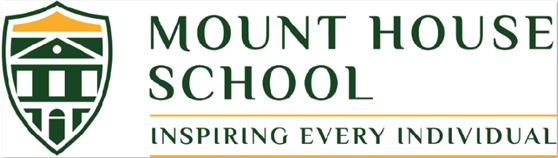 DATES
Week 1: Easter tray bake (w/c 21.04.2025)
Week 2: chocolate Viennese whirls (w/c 28.04.2025)
Week 3:  Curly Wurly raspberry bake (w/c 05.05.2025)
Week 4: berry crumble pots (w/c 12.05.2025)
Week 5: quick strawberry mousse (w/c 19.05.2025)
Week 6: cinnamon swirls (w/c 02.06.2025)
Week 7: raspberry & white chocolate chip cookies (09.06.2025)
Week 8: lemon curd, mascarpone & passion fruit tart (16.06.2025)
Week 9: pick your favourite bake from the year (23.06.2025)
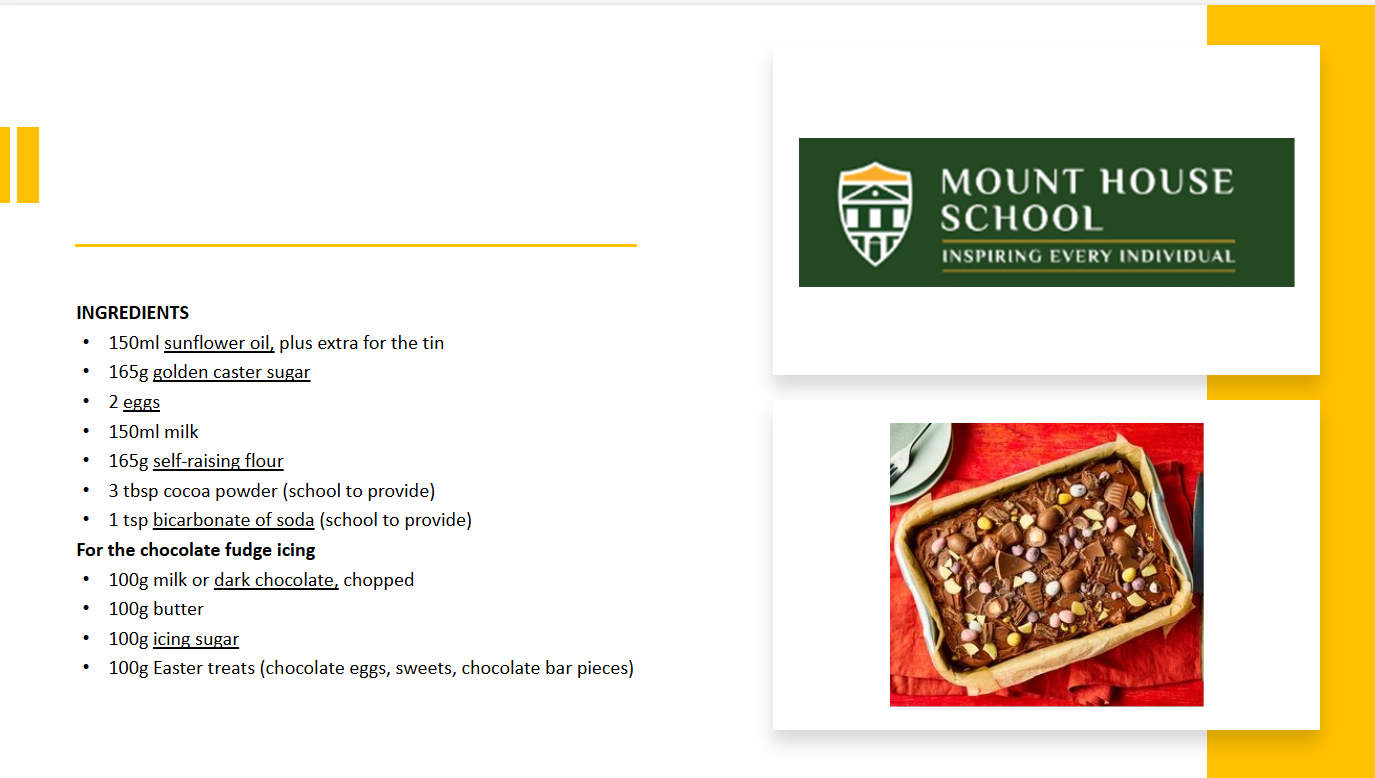 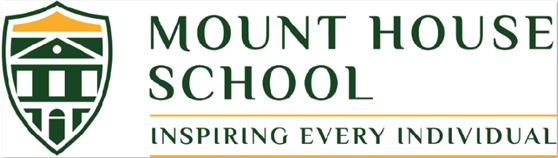 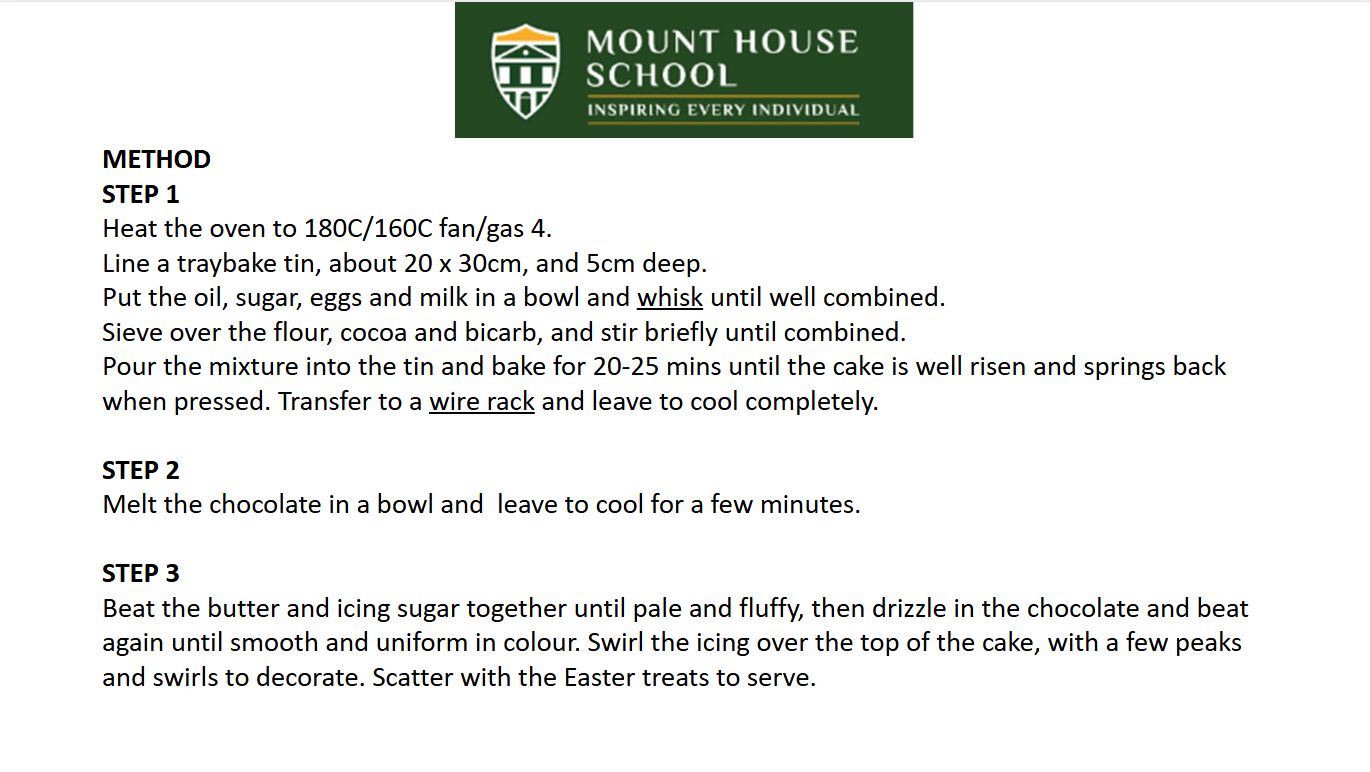 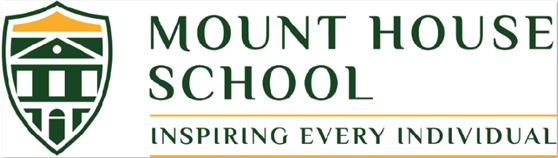 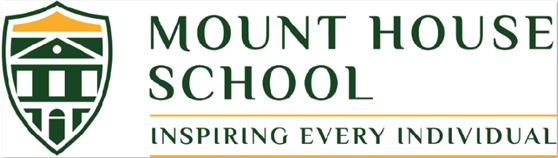 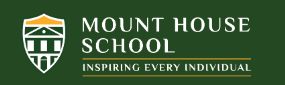 INGREDIENTS
125g unsalted butter, softened
25g unrefined golden icing sugar 
1 tsp vanilla extract (school to provide)
125g plain flour
25g cornflour
150g milk chocolate, melted

Optional sprinkles/dried fruit
Chocolate Viennese whirls
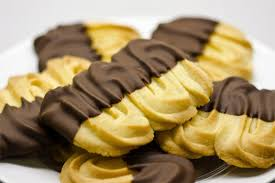 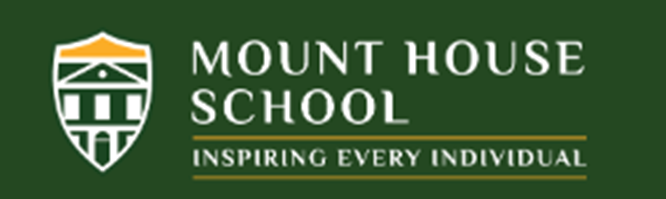 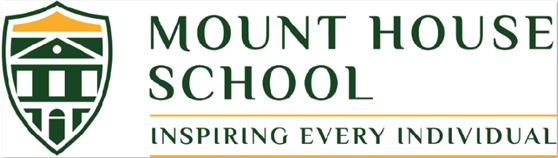 Method
STEP 1

Heat the oven to 190°C/170°C fan/gas 5. 
Beat the butter, icing sugar and vanilla extract in a mixing bowl. 
Stir in the flour and cornflour using a wooden spoon until fully combined.

STEP 2

Spoon the biscuit dough into the piping bag, then pipe about 8 swirly biscuits (any shape or letters that you fancy) onto the lined baking sheets, leaving room for them to spread a little during baking. Bake for 8-10 minutes until pale golden. The swirls will still be soft but will harden as they cool.

STEP 3

Once cool, gently dip half of each biscuit in the melted chocolate, (or sprinkles as you prefer).
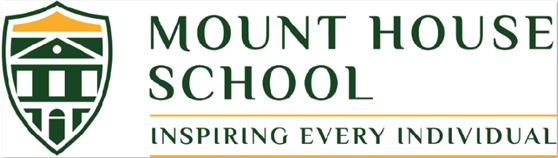 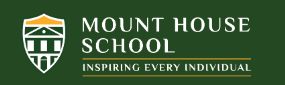 Curly Wurly raspberry bake

INGREDIENTS

250g plain flour
1½ tsp baking powder (school to provide)
½ tsp salt (school to provide)
200g unsalted butter, melted
250g light brown sugar
3 medium free-range eggs, beaten
1 tsp vanilla bean extract (school to provide0
120g Milkybars, roughly chopped
3 Curly Wurly bars, roughly chopped

200g frozen raspberries, defrosted
40g caster sugar
Squeeze fresh lemon juice
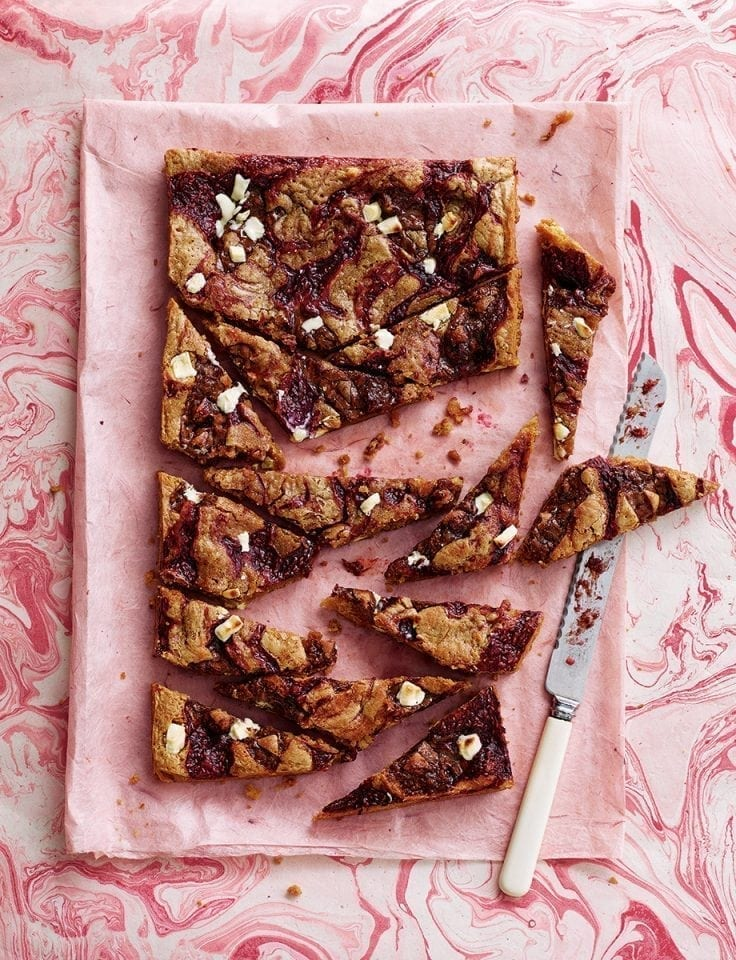 Method

STEP 1
Heat the oven to 170°C/150°C fan/gas 3½. For the raspberry sauce, put the raspberries into a saucepan with the sugar and lemon juice and heat gently for 5-10 minutes until the berries have broken down. Pour into a bowl and set aside to cool.

STEP 2
Sift the flour, baking powder and salt into a bowl. In another mixing bowl, beat the butter, sugar, eggs and vanilla with a wooden spoon.

STEP 3
Using a large metal spoon, gently fold the flour mixture into the egg mixture, fold in the Milkybar pieces, then pour into the lined roasting tin. Swirl through the raspberry sauce with a skewer, then poke in the pieces of Curly Wurly.

STEP 4
Bake for 22-25 minutes until the top has a thick crust and the middle feels squidgy but still holds its shape.
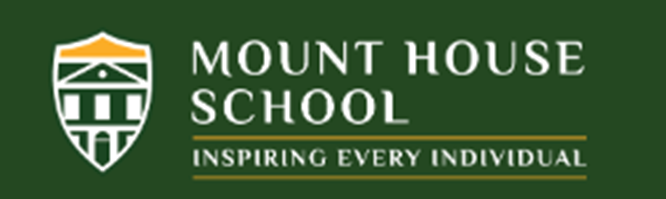 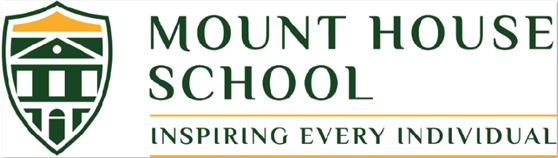 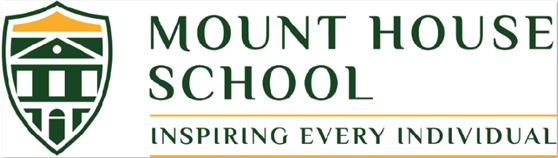 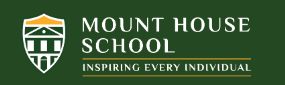 Berry crumble pots
INGREDIENTS

2 tbsp good-quality strawberry jam
juice 2 clementines or satsumas
300g mixed berries
150ml fresh custard
4 tbsp double cream, lightly whipped (or use crème fraîche or Greek yogurt if you prefer)
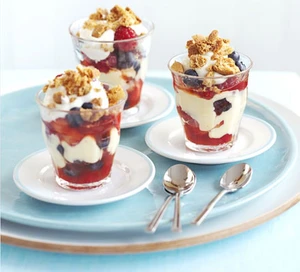 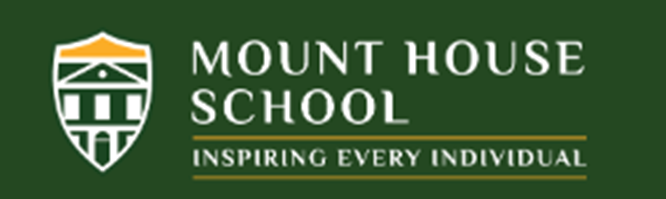 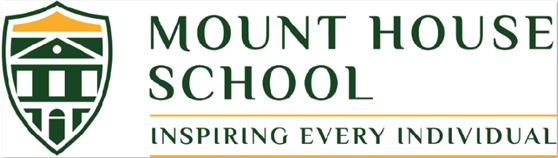 Method

STEP 1

Mix the jam and citrus juice together in a bowl. 
Stir in the berries. Divide half the berries between 4 glasses or small bowls. 
Top with the custard, the rest of the berries and finally the cream. 
Crumble over the biscuits and serve.
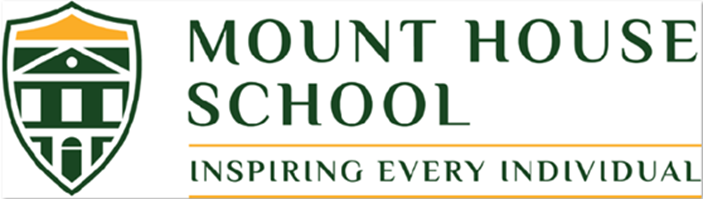 Quick strawberry mousse
INGREDIENTS

500g strawberries, hulled and halved, any larger ones quartered
1 lemon, zested and juiced
100g caster sugar
150ml mascarpone
300ml double cream
1 tbsp vanilla extract (school to provide)
To serve
4 gingernut biscuits, crushed
freeze-dried strawberries, crushed (optional)
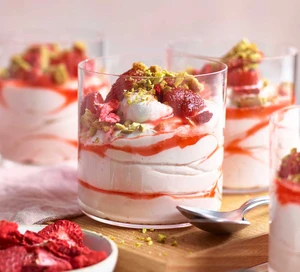 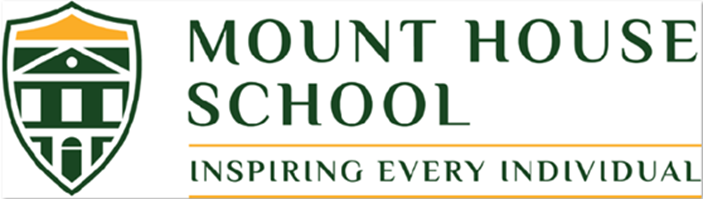 METHOD
STEP 1
Put the strawberries, lemon juice, sugar and 2 tbsp water in a large pan over a medium heat and cook for 5 mins until the fruit has softened. Scrape into a bowl leave to cool. Tip 300g of the mixture into a blender (reserve the rest for later), blitz until smooth and sieve into a jug.

STEP 2
Whisk the mascarpone in a large bowl to soften, then add the double cream, vanilla extract and lemon zest, and whisk again until just starting to thicken. Fold in the blitzed, sieved strawberry purée to combine – it will thicken a bit more. Alternatively, swirl it through so you have layers of compote going through the mousse.

STEP 3
Spoon the mousse into glass tumblers and top with the reserved strawberry compote, the gingernut crumbs AND dried strawberries, if you like.
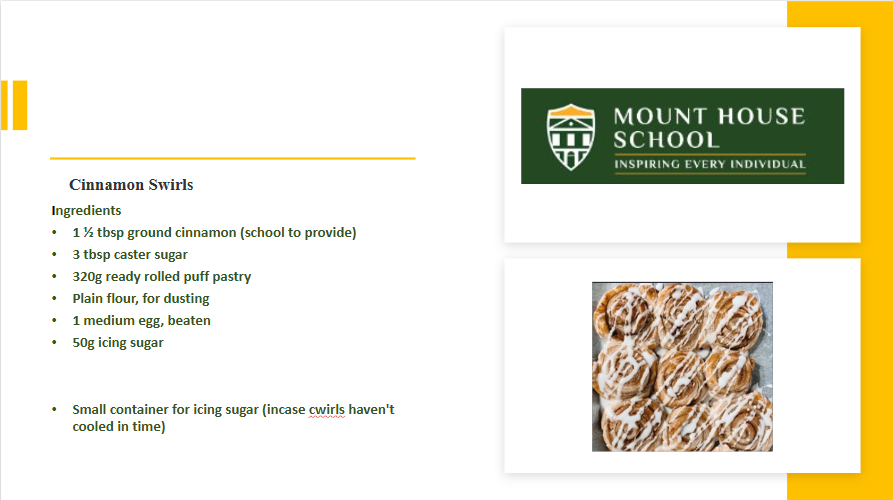 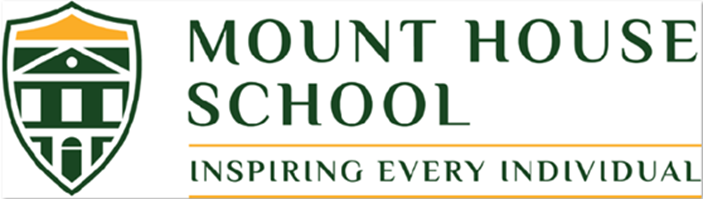 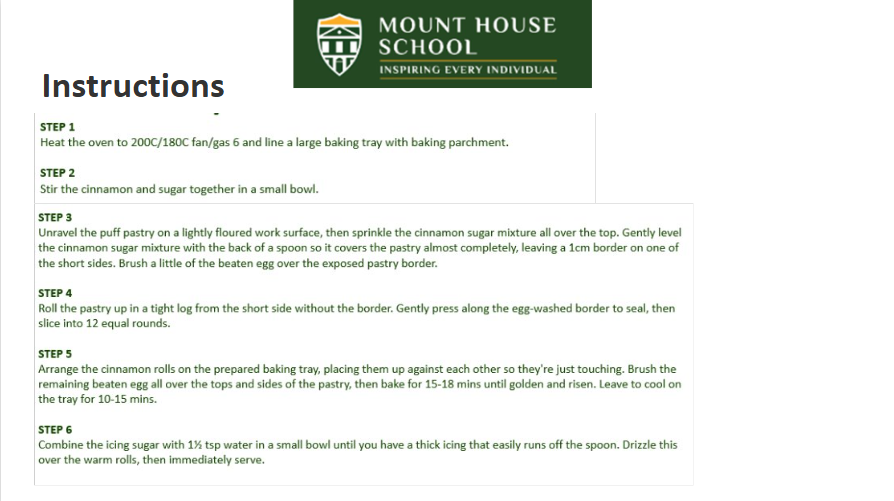 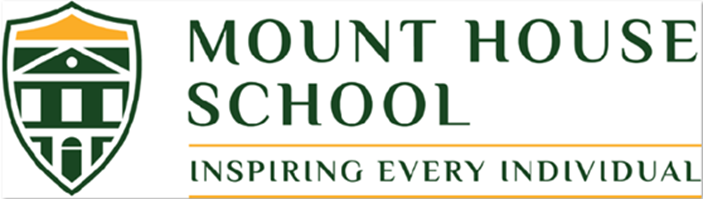 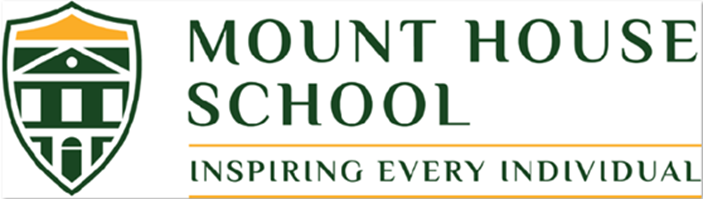 Raspberry & white chocolate chip muffins

INGREDIENTS

100g unsalted butter softened
65g caster sugar
65g light brown sugar
2 large eggs
125g Greek yogurt
1 tsp vanilla paste (school to provide)
5 tbsp milk (school to provide)
250g self-raising flour
1 tsp baking powder (school to provide)
200g raspberries
75g white chocolate chips
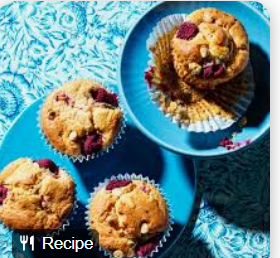 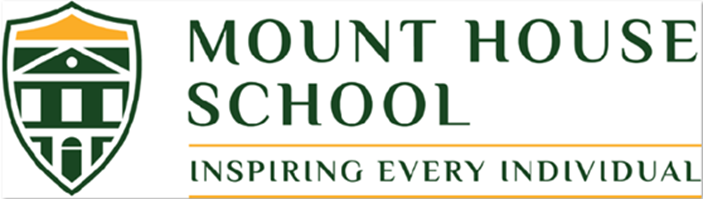 METHOD

step 1
Heat the oven to 200C/180C fan/gas 6 and line a 12-hole muffin tin with paper cases.

step 2
Beat the butter and sugar together for 5 mins until pale and fluffy. Add the eggs gradually and beat in until combined. Stir in the yogurt, vanilla and milk. Fold in the flour, baking powder and a pinch of fine salt until you have a smooth batter. Finally, fold in 150g raspberries and white chocolate chips and fill the muffin cases three-quarters full.

step 3
Push 2 raspberries into the top of each muffin so they're sticking out slightly. Bake for 8 mins, then reduce the oven to 180C/160C fan/gas 4 and bake for 20-25 mins more until risen and golden, and a cocktail stick inserted into the centre comes out clean.
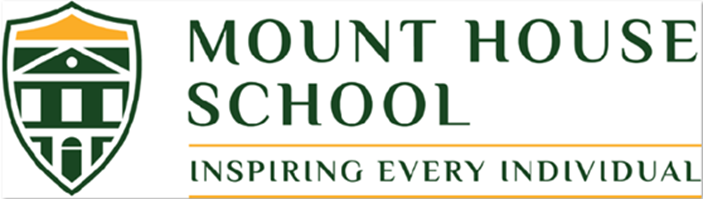 Lemon curd, mascarpone & passion fruit tart

INGREDIENTS

320g sheet of puff pastry
1 egg beaten
250g mascarpone
150ml double cream
6 tbsp lemon curd
3 passion fruitseeds removed
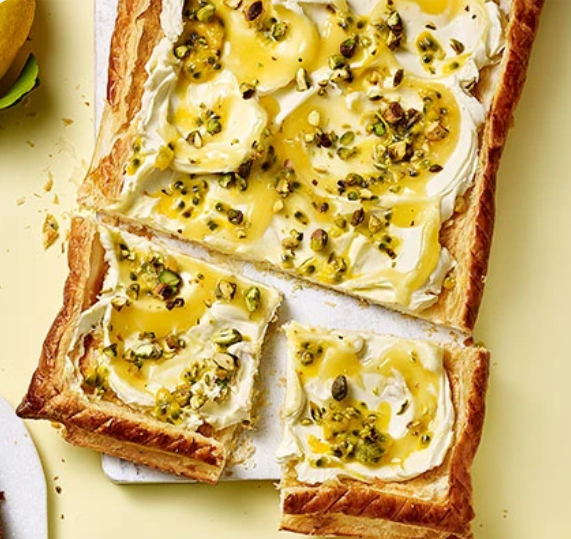 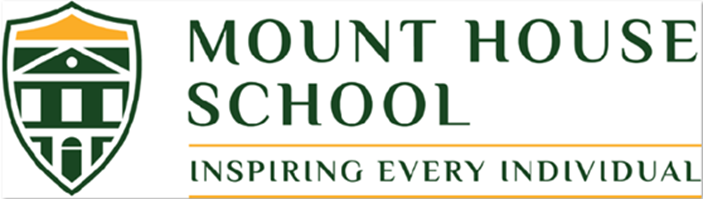 METHOD

step 1
Heat the oven to 200C/180C fan/gas 6. Unroll the puff pastry onto a lined baking tray. Score a 2cm border around the edge of the pastry, then brush the border with the egg.

step 2
Bake for 15-20 mins, or until golden and crisp. Gently push down the middle with the back of a spoon, then leave to cool completely.

step 3
Whisk the mascarpone with the double cream and 3 tbsp lemon curd until soft and spoonable. Fold in another 3 tbsp lemon curd and the seeds of 1 passion fruit.

step 4
Spoon the cream mixture in the centre of the pastry and scatter over the seeds of 2 passion fruit